REVIEW
CPU TIME = 秒/程式數  (一個程式花了多少時間)
= (一程式用多少指令)X (一指令用多少CC)X (1CC多少時間)
(ICXCPIXCCTIME)

*CPI低不一定比較好，因為可能只是CCTIME很長
最簡版Data path(1)
執行流程
1.IF 從PC取的”將”執行指令”位址”，經IM得到指令
2.ID 分解指令，輸入暫存器編號進入register file、丟入control unit (後版加)或 算offset時的sign extention (後版加)
3.EX ALU執行運算
4.MEM. 如lw,sw，需使用DM（sw到此結束，只需４）
5.WB.寫回暫存器(R-TYPE跳過 MEM，直接寫回，故R-TYPE只需４，只有”lw最長”需5）
控制單元
*MUX(多工器)
當不同指令有動作需要使用同一元件時，
控制訊號+多工器決定輸入值是哪個
*ALU CONTROL
Lw/sw  必加     beq必減    Rtype視function code而定
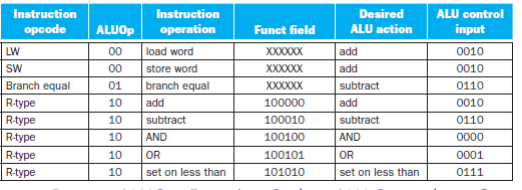 加入MUX及控制訊號
Logical Design Conventions
1. Clocking Methodology:決定何時寫入與讀取資料(防止混在一起或錯誤使用)，本課採取rising edge-triggered，意即在clock cycle向上時資料流流動(寫入下個state
2. Combinational element:組合邏輯，不儲存狀態，只進行運算，例如gate、ALU、MUX
3. Sequential Element (State Element):循序邏輯，儲存狀態，至少兩個輸入(clock、標準輸入)，不同時刻可能有不同結果，例如記憶體與暫存器
循序邏輯
26+4+2==32
加入jump
Datapath
Datapath elements :包含組合與循序邏輯，於CPU中處理或儲存資料
Single clock cycle缺點:
Lw指令最長->設計clock cycle也必須拉長
->違反 最佳化最常使用 的原則
結論:
1.MIPS簡化設計->指令長度一樣、整齊
2. Single clock cycle->CPI==1，但clock cycle time極長
Hazards (危障)
1.定義:令下一個指令無法正確fetch或execute
2.分類:
Structural hazard:兩項指令競爭同一個硬體資源(reg、IM、DM、ALU…..)
Data hazard:計算所需資料未到 
     *可用forward解決 (lw仍有1 bubble)
Control hazard :Branch decision算出時，已經過了下一個指令的IF (3 bubbles) 
    *Branch decision可提早到ID stage，但仍然會產生1 bubble
解決Structural hazard
起因一:load與Rtype，由於R快一個階段結束
兩者會同時WB(競爭register file)
解決:讓每個指令一樣長: NOP R於MEM
Sw於WB
  起因二:WB與ID同時使用register file (競爭register file)
解決:由於reg每次只需其他階段一半時間
所以ID在前半、WB在後半
解決Data Hazards
原因:計算所需資料未到 
Eg add $s0, $t0, $t1 
sub $t2, $s0, $t3
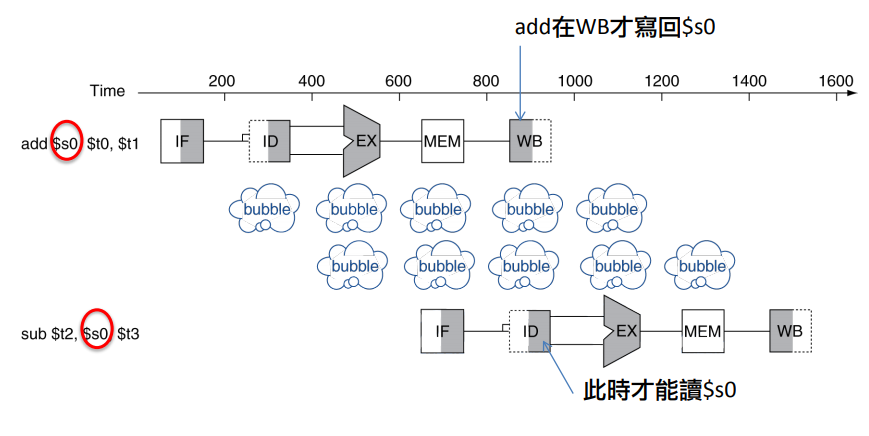 解決Data Hazards(2)
解決方法:forward
將算完資料作為input直接再傳回CPU
概念上:     實作上:                   <lw在MEM-WB
                                                    才能傳回->還是           
                                                        會浪費一次
                                                         (Code Scheduling )>

                      
                         (01ALU結果,10MEM結果)
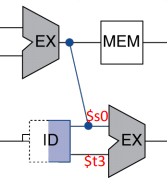 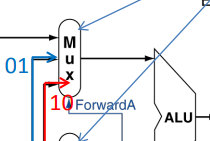 解決Control Hazards
起因:condition解出，但在MEM還有一個And Gate，導致下一指令無法fetch
解法:將And Gate移至ID(仍需一次stall，下一個IF要等到上一個ID結束後才知道結果)
改進:直接隨便 load一個指令(not taken)
(猜錯無懲罰)
Sophisticated Branch Prediction
靜態:
	依行為:LOOP猜跳，if猜不跳
動態:
	依過去決定猜
Pipeline Summary
Throughput提升(平行化)；latency(單一效能)不變
MIPS設計使Pipeline更簡單
不考慮危障的pipeline
實作:加裝pipeline register (97==32*3+1(is0))
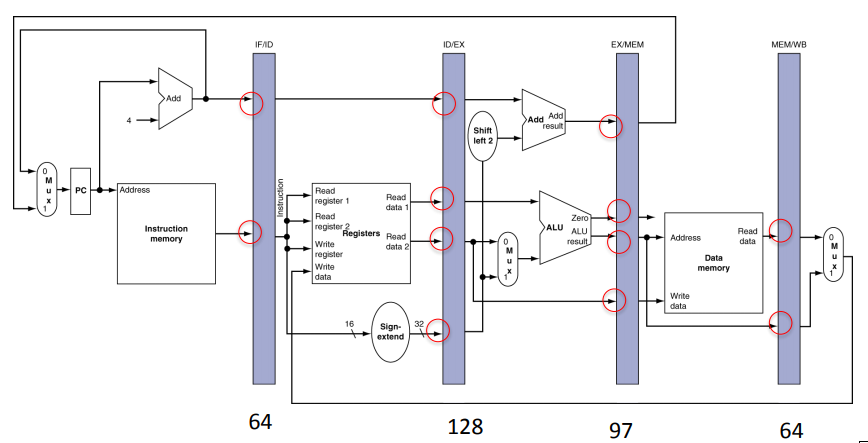 修正WB
Multi-Cycle Pipeline Diagram
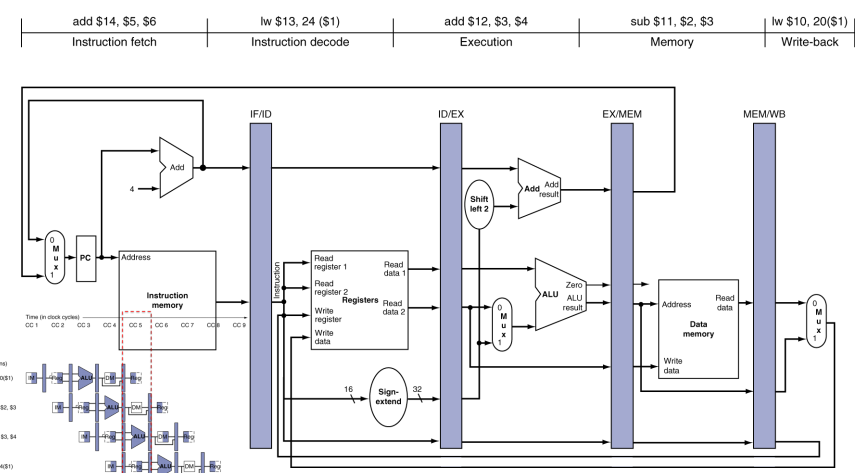 Control
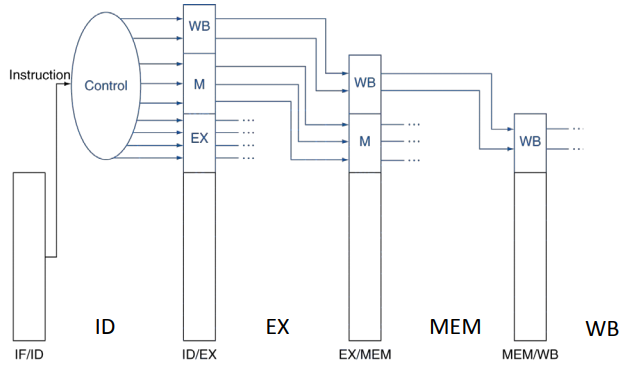 Data Stationary Control
也就是存pipeline Register
結論
What makes pipelining hard? Hazards
What makes it easy in MIPS?
1.指令長固定
2.格式變化少
3.只有lw/sw進行記憶體計算
(考前跑幾次指令)
考慮data危障的pipeline
Add時REG前半(寫入)已完成
forward
Forward(2)
Data hazards when  還沒寫回RD就被下兩道拿來用
1a. EX/MEM.RegisterRd == ID/EX.RegisterRs 1b. EX/MEM.RegisterRd == ID/EX.RegisterRt 2a. MEM/WB.RegisterRd == ID/EX.RegisterRs 2b. MEM/WB.RegisterRd == ID/EX.RegisterRt
(在此說的都是暫存器編號且資料存於pipeline暫存器中)
forward的資料，可能從EX/MEM或MEM/WB傳過來(pipeline暫存器)
Forward(3)
例外:
1.二種不Forward的情況 – 此指令不寫入暫存器 • EX/MEM.RegWrite==0或 MEM/WB.RegWrite==0 
2. 此指令想寫入$zero (禁止狀況) EX/MEM.RegisterRd == 0, MEM/WB.RegisterRd == 0
發生double data hazard時，採用EX/MEM(新值)     EX/MEM
EX/MEM(值較新)優先
一定要bubble一次
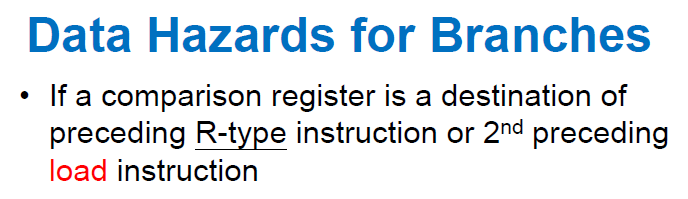 名詞定義
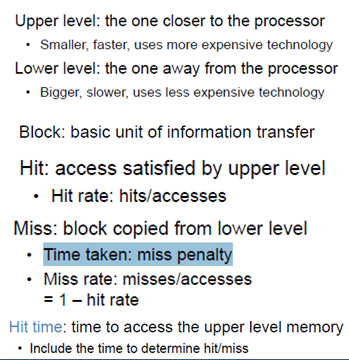 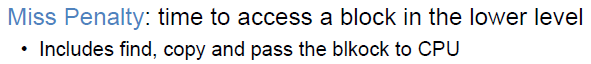 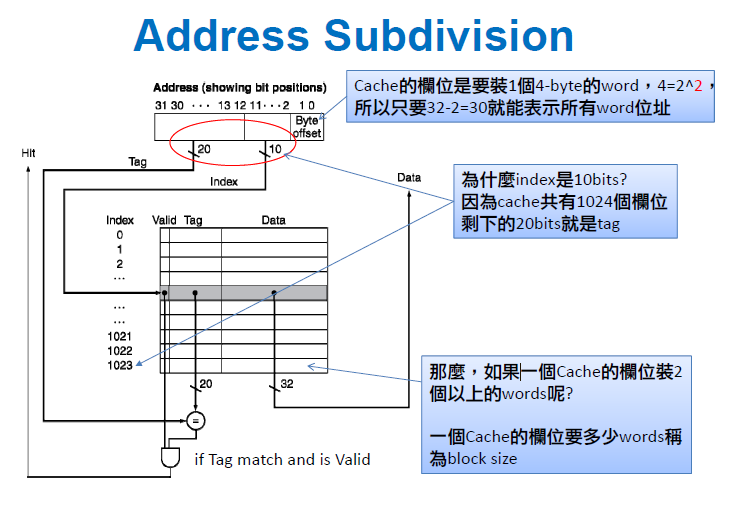 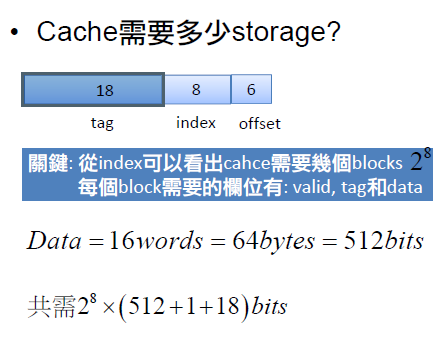 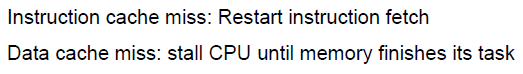 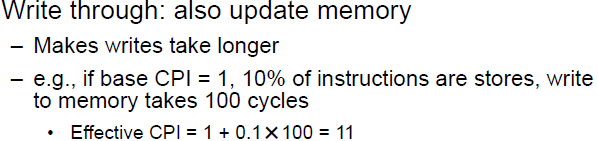 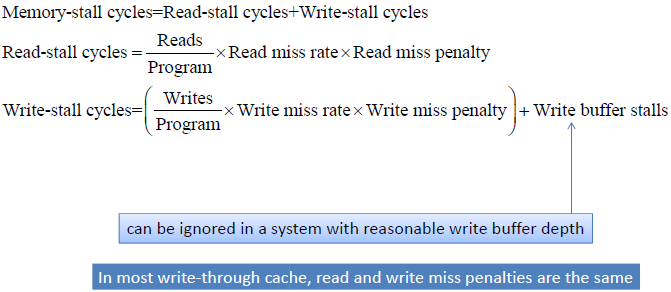 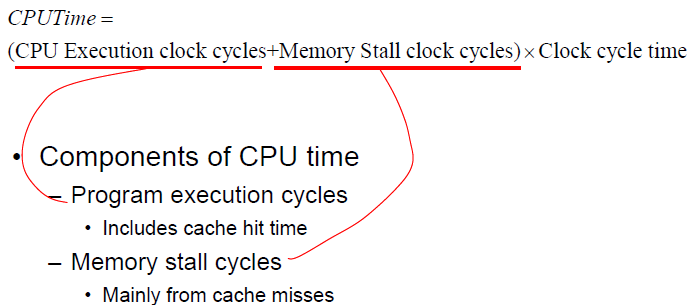 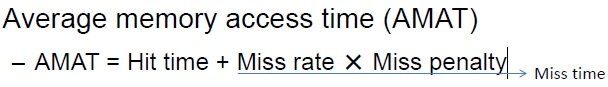 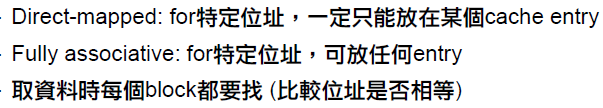 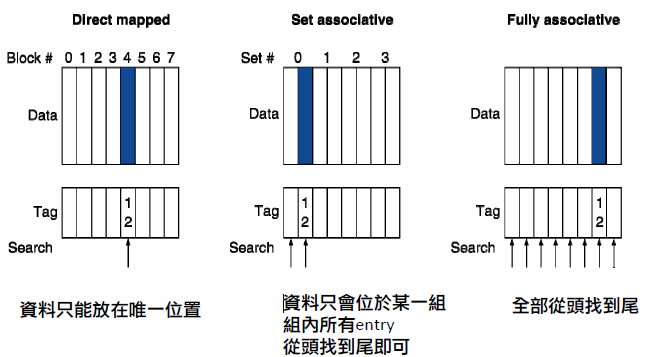 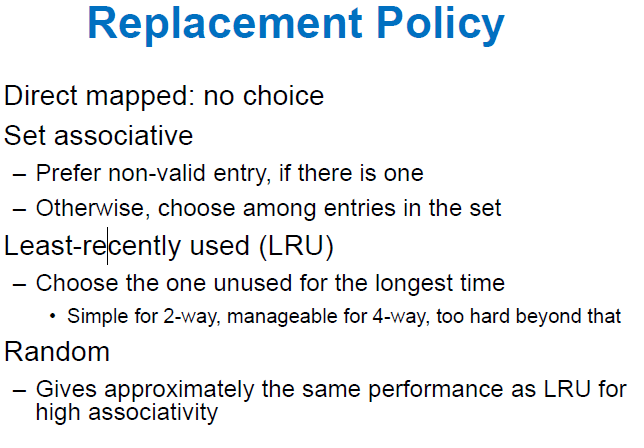 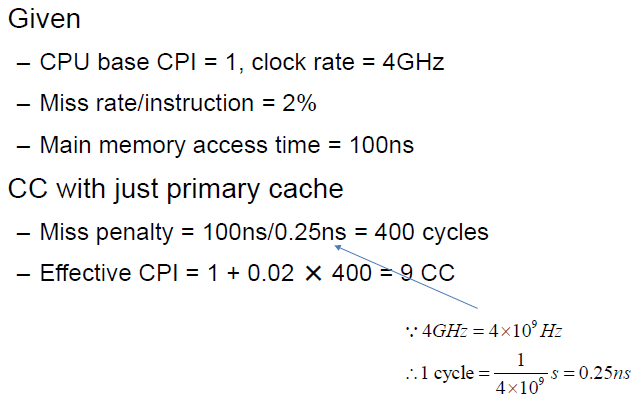 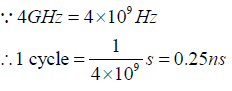 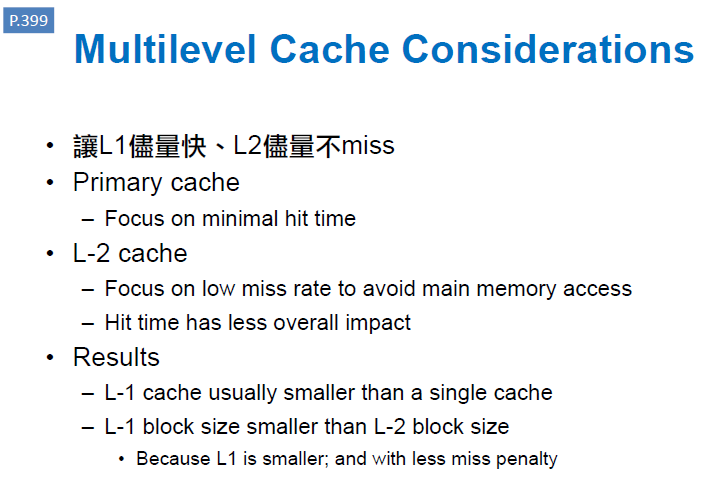